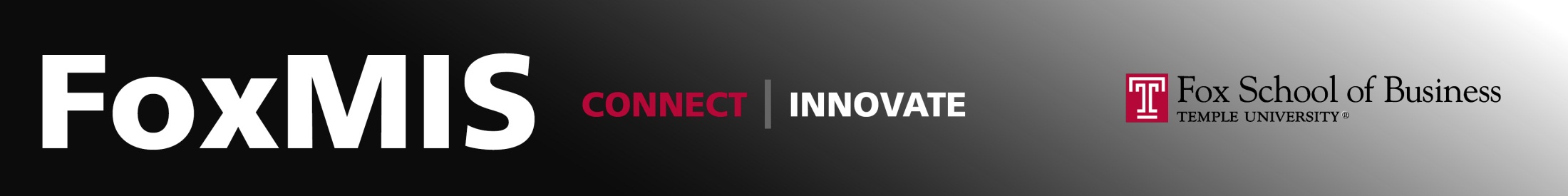 Loops and Arraysin JavaScript
MIS 2402
Department of MIS
Fox School of Business
Temple University
Agenda
Syntax for writing “for” loops in JavaScript
Some practical examples of loops
2
What’s a loop?
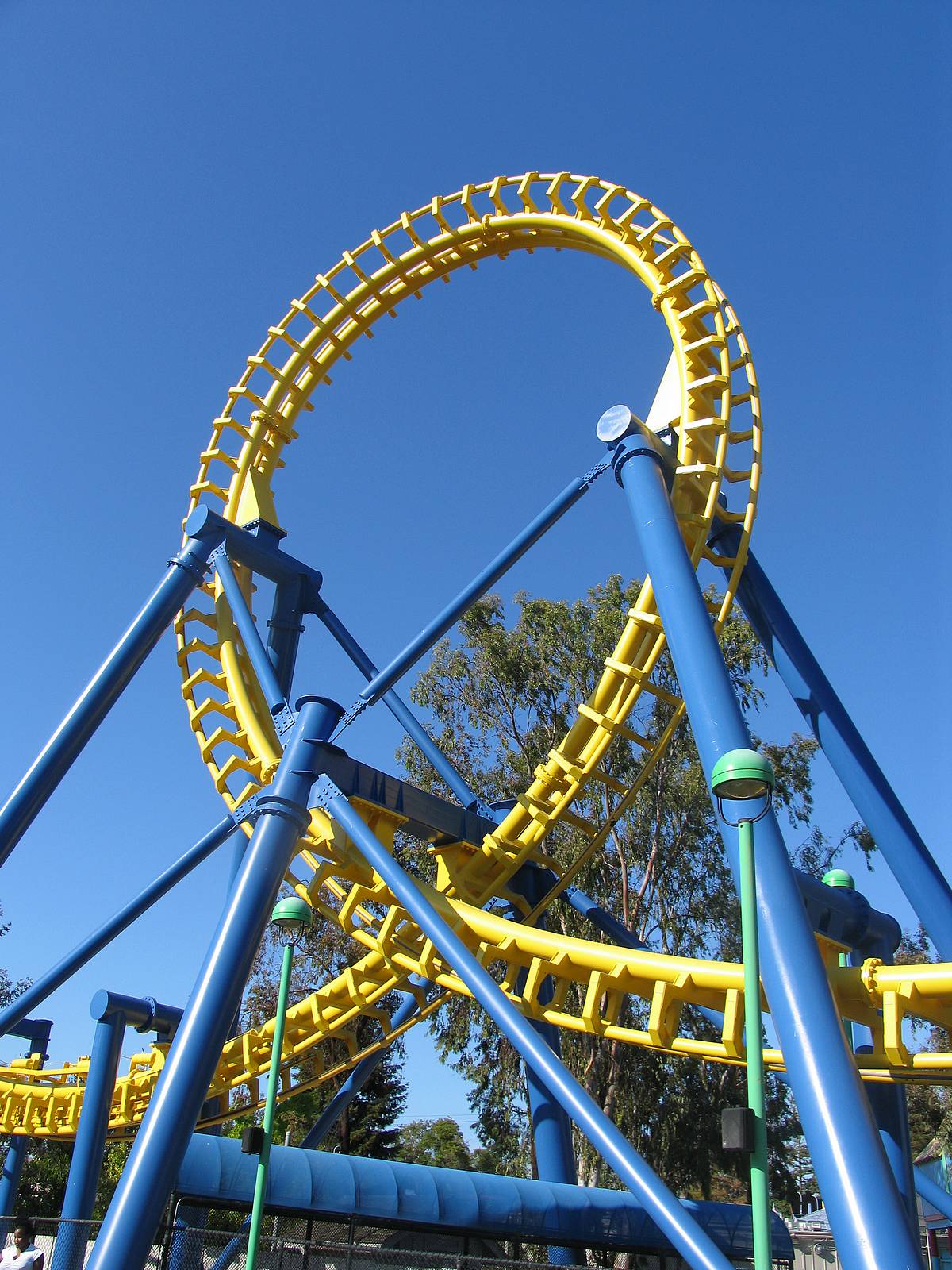 In programming, a “loop” is a series of commands (called “a block of code”) that repeats for a specified number of iterations.  

It’s a programmatic way of doing the same thing over and over again.
3
Advisory
JavaScript supports several different kinds of loop structures.
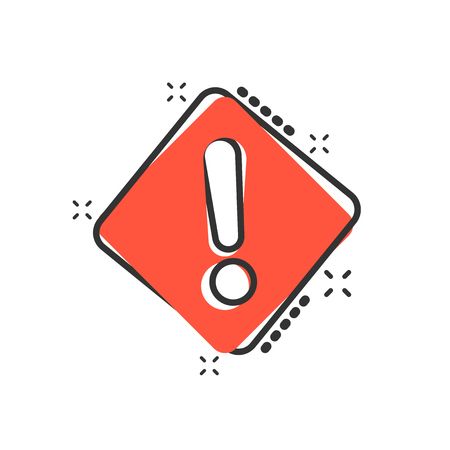 for
for/in
for/of
while
do/while
All those structures do similar things.  In most situations, they are interchangeable!

In this class, we will only use the first one:  the “for” loop.

For the new programmer, learning one general purpose loop structure and knowing it well, is better than trying to learn several different structures, each with a slightly different syntax!
4
The syntax of a JavaScript for loop
For example: Write the numbers 1 to 3 to the console.





for (let x = 1; x <= 3; x++)  {
    console.log(x);
}
The loop continues while this expression is true.
x is declared and assigned a value.
A shorthand way of saying x = x + 1
The code block begins and ends.
5
Let’s see that with some animation …
The code
The computer’s memory
console.log("Starting");
for (let x = 1; x <= 3; x++)  {
    console.log(x);
}
x = 1
X 4
X 2
X 3
The console
Starting
1
2
3
This code can be found in loopexamples.zip, loop01.html
6
Another (simple) example of a for loop
Thinking ahead! We establish sumOfNumbers here so we can use it later in the loop.
We’re using this variable to control the number of iterations.
7
Let’s see that with some animation …
The code
The computer’s memory
let sumOfNumbers = 0;
let numberOfLoops = 3;
for (let counter=1;counter <= numberOfLoops;counter++){
    sumOfNumbers = sumOfNumbers + counter;
}
console.log(sumOfNumbers);
sumOfNumbers = 0
X 1
X 3
X 6
numberOfLoops=3
counter=1
X 2
X 3
X 4
The console
6
This code can be found in loopexamples.zip, loop02.html
8
Another example of a “for” loop
Let’s see this loop at work! (see loop03.html in loopexamples.zip)
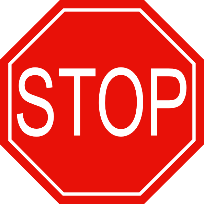 9
More examples
Loops can be used to generate repetitive blocks of text.
(see loop04.html in loopexamples.zip)
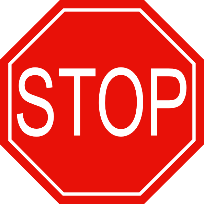 Loops can be nested inside other loops
(see loop05.html in loopexamples.zip)
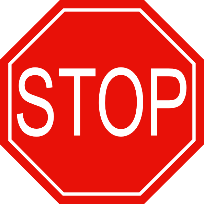 ALERT! – In that last example we use the jQuery .append() method to add text to a message div tag.  Appending text is different from replacing text!
10
So… what are loops good for?
Performing a calculation that requires iterations.

-OR- 
Generating repetitive text. Sometimes that text is HTML.  Tags like these can often be generated with a loop:
<table> rows
<select> options
<ul> items
<ol> items.
NOTE!  Loops are often used in combination with other loops, conditional statements, and functions!
11
Now let’s work on an exercise …
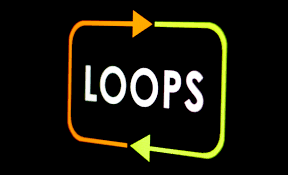 12